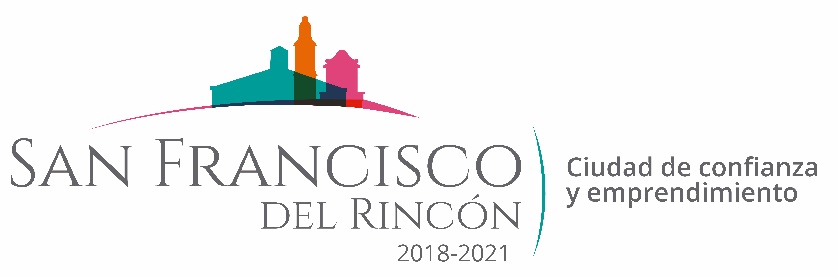 REPORTE MES DE OCTUBRE
MAQUINARIA
RENIVELACION EN LA COMUNIDAD LA ESTACION
FECHA TERMINO
CANTIDAD
UNIDAD
CONCEPTO
FECHA INICIO
M2
M2
01/10/2019
03/10/2019
CAMINO A LIBRAMIENTO SUR
CAMINO A SAN ROQUE DE MONTES
8,100
4,800
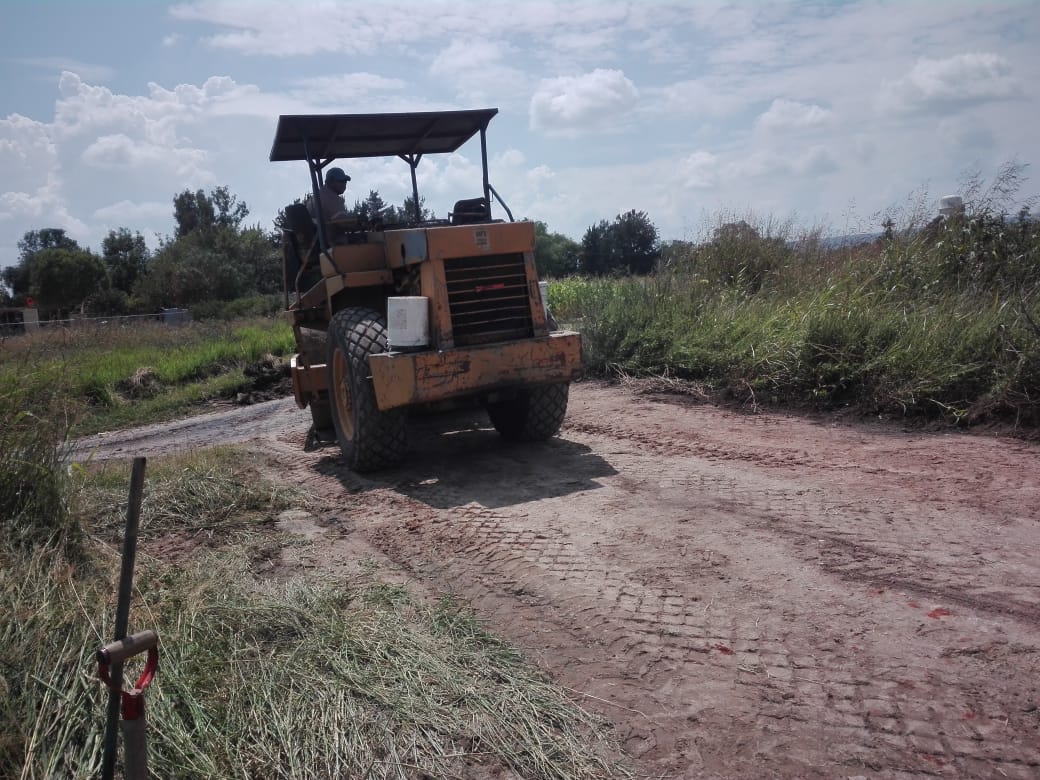 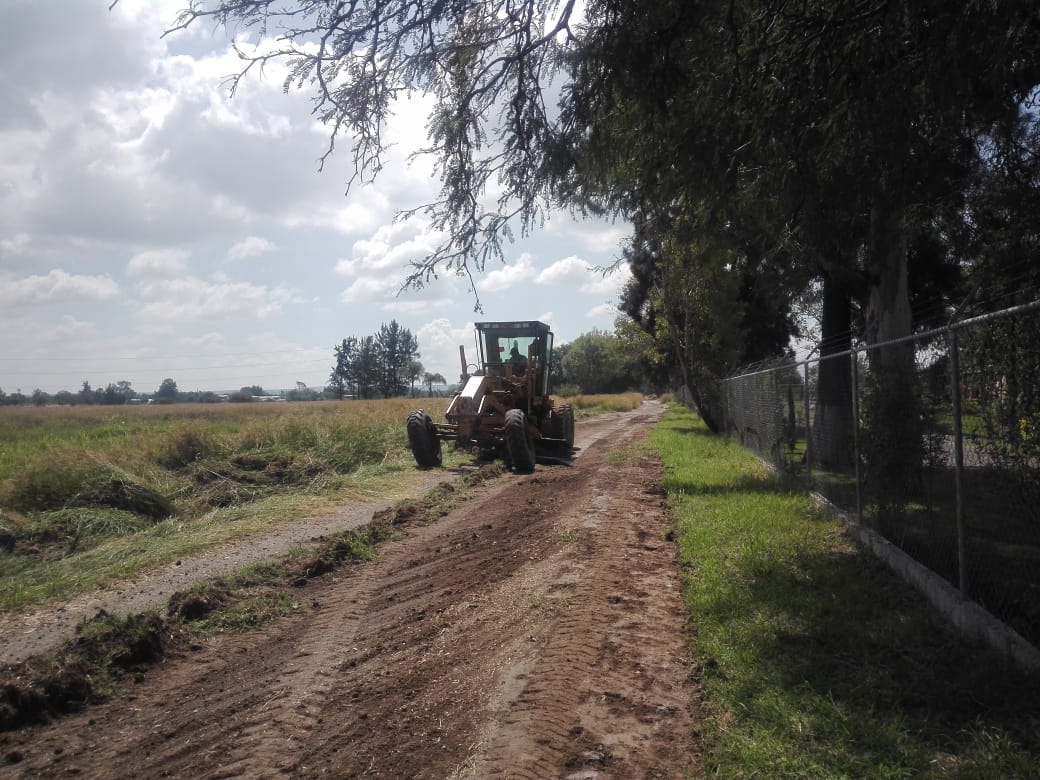 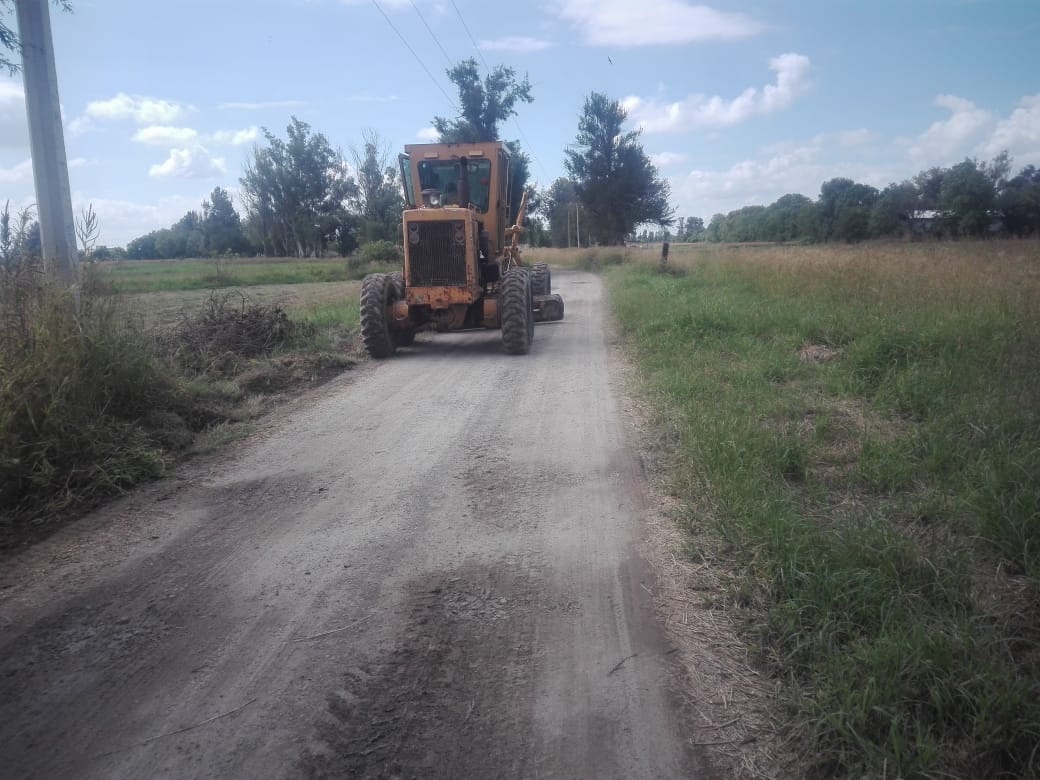 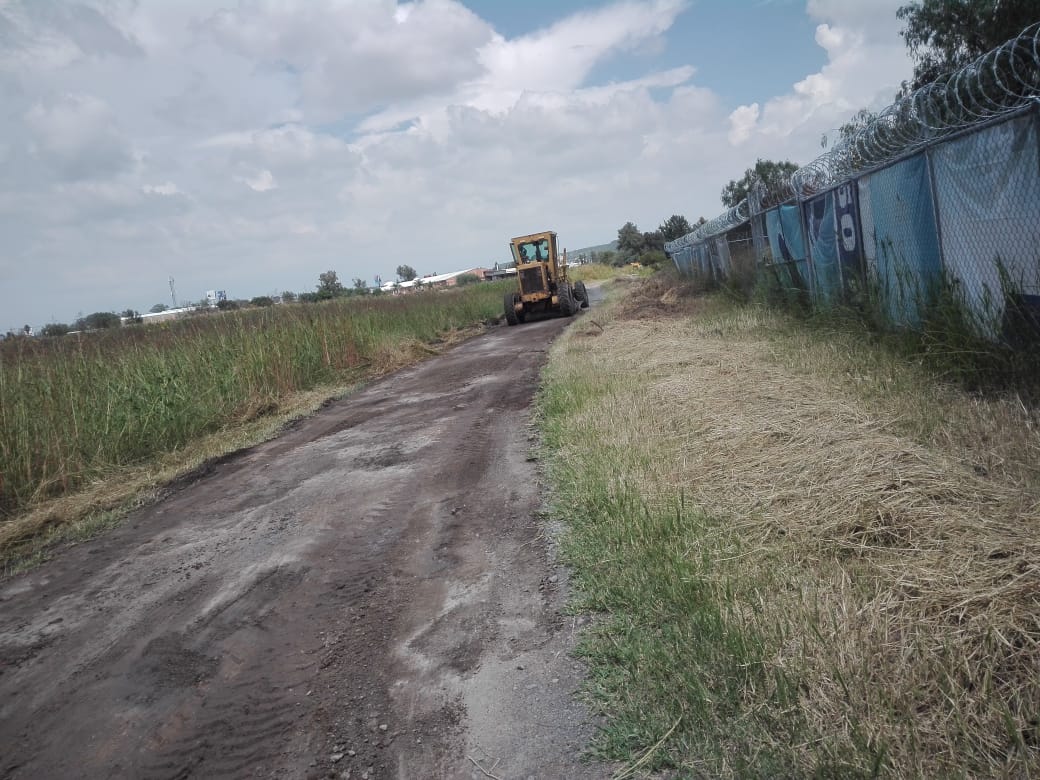